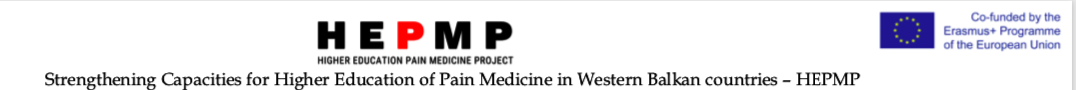 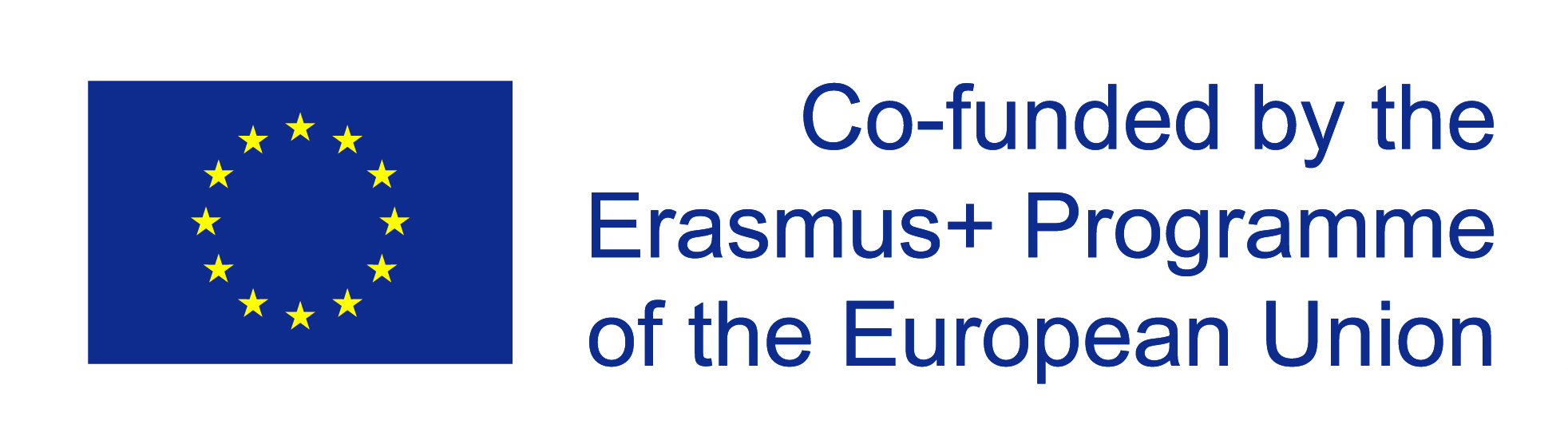 Postoperativni nadzor kirurškog bolesnika u odvisnosti od vrste analgezije
Maja Šoštarič
Medical faculty, University of Ljubljana
University Medical Centre Ljubljana
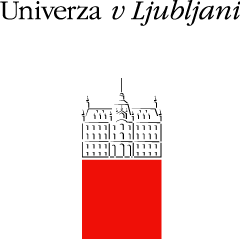 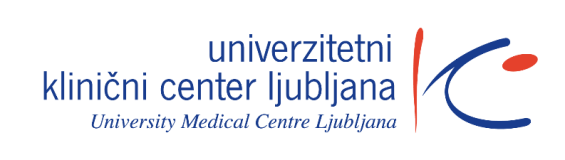 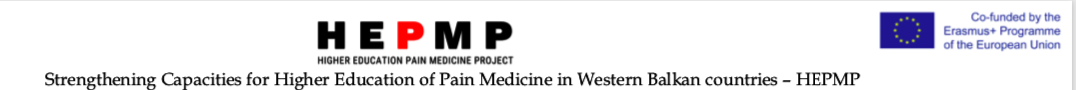 Primer 1
Pacijentka nakon operacije resekcije creva
78 godina
i.v. postoperativna analgezija
Piritramid 45 mg/50 ml doza 2ml/h + bolus 1ml
Kakav nadzor je potreban za pacientku 
10 sati nakon operacije RR110/70 sat 89%, frekvenca disanja 6/min
Diagnoza I diferencialna diagnoza
Terapija
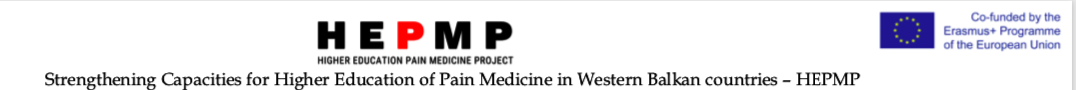 Primer 1
10 sati nakon operacije RR110/70 sat 89%,                    frekvenca disanja 6/min
Diagnoza I diferencialna diagnoza
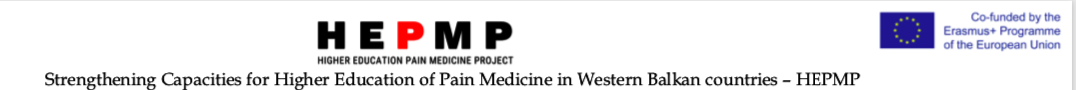 Primer 2
Pacijent nakon operacije Ca želuca, totalna resekcija
Postoperativna analgezija EDK sa kontinuiranom infuzijom LA I morfija
Kakav nadzor treba pacijent 
Nakon 24 sata pacijent nema bolova, a ima slabu moć u mišićima nogu I ne može, da ustane iz kreveta
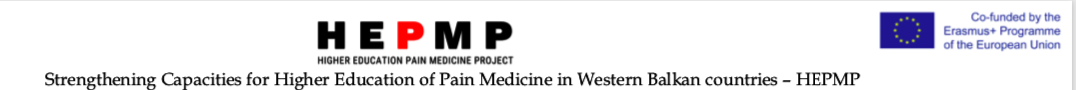 Primer 2
Nakon 24 sata pacijent nema bolova, a ima slabu moć u mišićima nogu I ne može, da ustane iz kreveta 
Diagnoza, diferncialna diagnoza
terapija
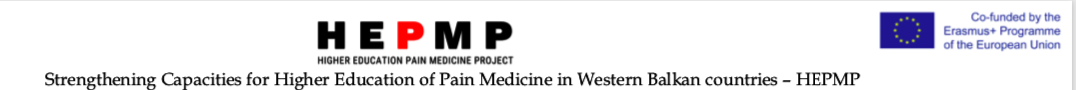 Primer 3
Pacijent poslije operacije ventralne kile
Postoperativna analgezija sa katetrom u kirurškoj rani
Kakav nadzor treba nakon operacije
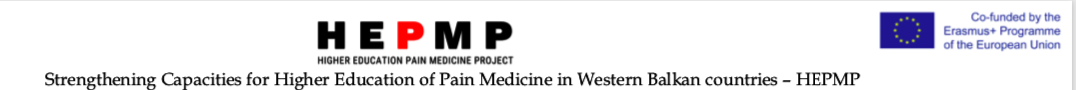 Primer 3
2 dan nakon operacije rana crvena i vruća
Diagnoza, diferencialna diagnoza 
Terapija